PLATAFORMA DE CHAMBERÍPOR LA ESCUELA PÚBLICA
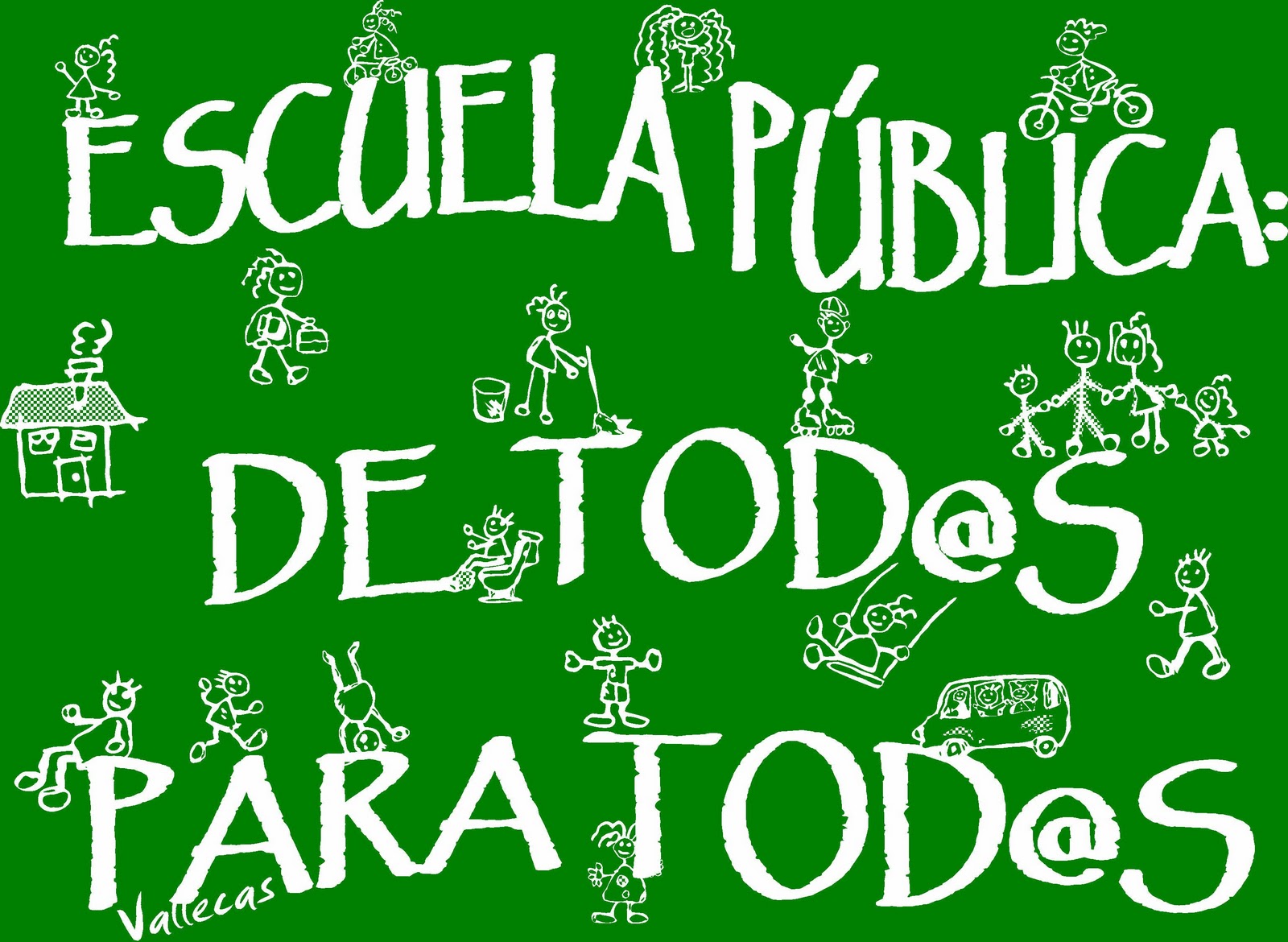 plataformachamberi.wordpress.com
1
CON LA MAREA VERDEHEMOS LOGRADO
2
Nuestros ONCE contra la LOMCELey Orgánica de Mejora de la Calidad Educativa
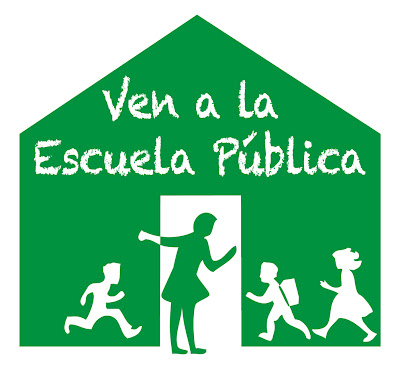 3
1. DERECHO A LA EDUCACIÓN
La educación no es considerada un derecho que garantice la igualdad de oportunidades

Para la LOMCE la educación es un bien que deberá estar al servicio del sistema productivo, preconizando los valores de competitividad y empleabilidad, sin mencionar en momento alguno la equidad.

Si consideramos la educación un derecho, el Estado tiene la obligación de garantizarlo, si lo consideramos un bien o un servicio, es una mercancía al alcance de quien pueda pagarlo.
4
2. DERECHO A LA EDUCACIÓN INTEGRAL Y NO ECONOMICISTA
La educación tiene que ser mucho más que “el motor que promueve la competitividad de la economía y las cotas de prosperidad de un país“
Dice el preámbulo de la LOMCE: “La educación es el motor que promueve el bienestar de un país; el nivel educativo de los ciudadanos determina su capacidad de competir con éxito en el ámbito del panorama internacional y de afrontar los desafíos que se planteen en el futuro. Mejorar el nivel de los ciudadanos en el ámbito educativo supone abrirles las puertas a puestos de trabajo de alta cualificación, lo que representa una apuesta por el crecimiento económico y por un futuro mejor.”

Desaparece en la LOMCE el objetivo del desarrollo humano y la cohesión social
La educación se ocupa de la formación integral de las personas: capacidades intelectuales y también capacidades afectivas, sociales, corporales y morales y, en especial, los valores de la ciudadanía.
 Por el contrario, se introduce como objetivo el “emprendimiento empresarial”.
La ley educativa debe fomentar valores de cooperación y solidaridad y no la competitividad y el economicismo.
5
3. DERECHO AL CONSENSO SOCIAL EDUCATIVO Y RESPETO A LOS PROFESORES
La LOMCE no es una ley debatida ni consensuada con la comunidad educativa y menosprecia a profesores y pedagogos
La LOMCE ha sido gestada al margen y en contra de la comunidad educativa
 Necesitamos un auténtico debate y un gran acuerdo social
La LOMCE exhibe un evidente menosprecio por el conocimiento de los expertos en educación y de los educadores, basando la reforma en “el sentido común”
Se realiza un diagnóstico parcial e interesado juntando los datos más negativos, sin ir a las causas. Basa muchos de sus cambios en los resultados de informes internacionales, pero se hace una lectura distorsionada de ellos.
Cualquier mejora del sistema educativo, debe contar con la participación convencida del profesorado.
6
La  OCDE y PISA (PROGRAMME FOR INDICATORS OF STUDENT ACHIEVEMENT)
 
Se evalúan:
- Comprensión lectora
- Alfabetización matemática
- Alfabetización científica
- Educación Financiera - PISA 2012 (resultados 2013)
No se evalúan:
• Los contenidos obligatorios de todas las asignaturas que imponen el MEC y las Consejerías de Educación de las CC.AA., incluidos los de las tres áreas implicadas en las dimensiones que mide PISA.
• La escritura, la capacidad de expresarse, de comunicarse y de razonar;
• Las habilidades para el debate y la comunicación respetuosa;
• Conocimientos, procedimientos, destrezas y valores artísticos;
• La formación literaria;
• Conocimientos y capacidades para interpretar y situar momentos históricos, fenómenos políticos y sociales;
• La capacidad de análisis crítico;
• La competencia para pensar, analizar y tomar decisiones desde marcos interdisciplinares;
• La educación psicomotora y competencias deportivas;
• La educación ética y moral;
• La educación para la ciudadanía y los Derechos Humanos;
• La capacidad de resolución de conflictos;
• La apertura de espíritu y compromiso con otras culturas y pueblos;
• La participación en la gestión de la vida cotidiana en las instituciones escolares;
• La educación ambiental;
• La educación para la salud;
• La educación para el consumo;
• La educación vial;
• La capacidad para realizar juicios informados y razonados;
• La capacidad de colaboración y de ayuda a los demás,
• El nivel de responsabilidad y el compromiso con la democracia;
• Los valores y prioridades para la vida en sociedades democráticas, etc;
• Los hábitos culturales: lectura, asistencia a conciertos, a conferencias, a museos, et
• La educación mediática o en medios de comunicación;
• La educación afectivo – sexual.
7
PISA Y LA EVALUACIÓN DE LOS SISTEMAS EDUCATIVOS
Educación Financiera 

 CONTENIDOS OBLIGATORIOS, RECURSOS DIDÁCTICOS Y  FORMACIÓN DEL PROFESORADO: 

CNMV (Comisión Nacional del Mercado de Valores),  Banco de España y  Ministerio de Educación
 
Argumentos de la OCDE para su incorporación:
 
”Creciente transferencia de riesgos a los hogares, que son cada vez más responsables directos de las decisiones financieras esenciales para su bienestar en el futuro", debido, principalmente a tres grandes sucesos:

Las grandes transformaciones que sufrirán las pensiones de jubilación.
b) Una mayor responsabilidad individual en los asuntos relacionados con la salud y enfermedad  y, por tanto,  la necesidad de contratar seguros personales
para garantizar una cobertura sanitaria.
c) La importancia para las familias de planificar e invertir adecuadamente en la educación de sus hijas e hijos.
 
Aplicación en 18 países:
ESPAÑA, AUSTRALIA, BÉLGICA, BRASIL, CHINA (SHANGHÁI), COLOMBIA, CROACIA, ESLOVAQUIA, 
ESLOVENIA, ESTADOS UNIDOS, ESTONIA, FRANCIA, ISRAEL, ITALIA, LETONIA, NUEVA ZELANDA, POLONIA 
Y REPÚBLICA CHECA.

PISA 2012. Financial Literacy Assessment Framework, April 2012
8
4. DERECHO A NO SER EXPULSADO DE LA ESCUELA TEMPRANAMENTE
La LOMCE segrega y expulsa de la escuela a los alumnos con dificultades de aprendizaje: es elitista

La LOMCE dice: “Todos los estudiantes poseen talento, pero la naturaleza de este talento difiere entre ellos. En consecuencia, el sistema educativo debe contar con los mecanismos necesarios para reconocerlo y potenciarlo. El reconocimiento de esta diversidad entre alumnos en sus habilidades y expectativas es el primer paso hacia el desarrollo de una estructura educativa que contemple diferentes trayectorias. La lógica de esta reforma se basa en la evolución hacia un sistema capaz de encauzar a los estudiantes hacia las trayectorias más adecuadas a sus capacidades.”
Con la excusa de los talentos naturales se pretenden itinerarios cerrados que rompen el actual tronco común, clave en los buenos resultados en equidad de nuestro sistema.
Desde 2º de la ESO gran parte del alumnado será conducida a itinerarios irreversibles que les impedirán acceder al bachillerato.
Creemos que esto traerá como resultado una segregación clasista, en un ataque directo a la igualdad de oportunidades y a la compensación de las desigualdades de origen.
9
5. DERECHO A LA CALIDAD EDUCATIVA Y A LA EVALUACIÓN FORMATIVA
La LOMCE mide la calidad educativa sólo por los resultados en exámenes
Entiende la calidad sólo por los exámenes, olvidándose del pleno desarrollo del alumno.
No incluye otros factores de calidad: los recursos humanos y materiales, las ratios profesor/aula, la formación del profesorado, o los servicios educativos complementarios.
El modelo de evaluación son pruebas externas y  reválidas
Este modelo de evaluación supone un menosprecio del profesorado al no reconocer su capacidad para realizar la evaluación formativa:   su conocimiento de toda la evolución del alumno
Se trata de convertir la educación en una carrera de obstáculos. Es la presión del examen y el castigo frente a la motivación y los intereses del alumno.
 Las condiciones socioeconómicas del alumno serán determinantes. 
Así, no fomenta la permanencia del alumnado, lo empuja a su abandono
 Es una concepción segregadora de la evaluación, con base en un proyecto clasista de fuerte contenido ideológico.
10
Reválidas para quién
“Las pruebas establecidas en determinados momentos del proceso educativo producen estrangulamientos importantes... El porcentaje de estudiantes que repiten curso en los distintos niveles educativos o en el tránsito de uno a otro grado de la educación es muy alto en España y comporta graves consecuencias de frustración individual, malestar familiar y recargo de costes de la educación para la familia y el Estado. Además, si el número de estudiantes suspendidos excede de un porcentaje razonable, se impone la necesidad de un análisis de causas, entre las que podrían estar la exigencia de niveles excesivos de conocimientos, la falta de adecuación y eficacia de los métodos didácticos o una orientación de la enseñanza que lleva a seleccionar a unos pocos, en vez de concebirla como un servicio de ayuda y promoción de todos.” 
Libro Blanco de la Educación en España, que dio origen a la Ley General de Educación de 1970 (EGB, BUP, COU)
11
6. DERECHO A SER ATENDIDO Y APOYADO EN LA DIVERSIDAD
La LOMCE elimina la atención a la diversidad y la compensatoria



La LOMCE declara que se propone acabar con el fracaso escolar, pero elimina los programas de educación compensatoria y atención a la diversidad, abandonando a su suerte a los alumnos más vulnerables.
La respuesta al elevado fracaso escolar, la repetición de curso y el subsiguiente abandono, no debe ser darlo por inevitable, sino, por el contrario, concentrar medios diferenciales y adicionales sobre grupos e individuos en riesgo.
12
7. DERECHO  A LA IGUALDAD DE OPORTUNIDADES
La LOMCE perjudica especialmente a los más desfavorecidos: es clasista
Se reduce el número de asignaturas (lengua, matemáticas, inglés y ciencias)  a las instrumentales.
Se pretende instruir mano de obra barata, con conocimientos instrumentales básicos para acceder a un mercado laboral precario. Berlusconi lo llamó inglés, internet y empresa (aquí emprendedores). 
Se perjudica especialmente al alumnado más necesitado de una educación que compense las desigualdades de origen.
13
8. DERECHO A LA PARTICIPACIÓN
La LOMCE niega la participación democrática en los centros y los consejos escolares se quedan en meros órganos consultivos
La participación es un derecho y un principio constitucional. 
Debe reforzarse como forma de pertenencia, motivación, concienciación, formación y corresponsabilidad social
Las familias deben participar de la educación de sus hijos de manera activa y democrática. 
La participación exige poder de decisión, lo opuesto al control autoritario. 
La LOMCE impone el carácter meramente consultivo de los Consejos Escolares.
14
9. DERECHO A LA DEMOCRACIA EN LOS CENTROS EDUCATIVOS
La LOMCE favorece una gestión empresarial de los centros educativos
Dice la LOMCE: La reforma contribuirá también a reforzar, por un lado, la capacidad de gestión de la dirección de los centros confiriendo a los directores, como representantes que son de la Administración educativa en el centro y como responsables del proyecto educativo, y por otro la oportunidad de ejercer un mayor liderazgo pedagógico y de gestión. Por otro lado, se potencia la función directiva a través de un sistema de certificación previa para acceder al puesto de director, y se establece un protocolo para rendir cuentas de las decisiones tomadas, de las acciones de calidad y de los resultados obtenidos al implementarlas.
La LOMCE se opone al modelo vigente de gestión democrática de los centros públicos y otorga un poder casi omnímodo a los directores.
El director podrá seleccionar el profesorado y otros profesionales.
Se ha de acentuar el carácter pedagógico de la dirección (coordinación, innovación…) frente a la visión gerencial. 
No debe ser un mero representante de la Administración. Un liderazgo compartido es más coherente con el carácter democrático de la escuela.
Se trata de la llamada “Nueva gestión”: gestionar los centros educativos según las recetas de la empresa privada, con objetivos de eficiencia y rentabilidad económica.
Establecerá rankings de centros a partir de las pruebas externas, potenciando la competencia desigual entre centros educativos  con diferente nivel social. 
Al tener que competir para sobrevivir y para recibir incentivos según la posición (pago por resultados como en las empresas), los centros tratarán de rechazar a los alumnos que les bajen el nivel en el ranking.
15
10. DERECHO A CONTAR CON RECURSOS SUFICIENTES
La LOMCE legitima y consolida los recortes económicos en educación
La LOMCE no va acompañada de una memoria económica y elude las recomendaciones de la UE de priorizar las inversiones educativas.
La LOMCE legitima  la avalancha de recortes del RD 14/2012 de medidas urgentes de Wert que merma los recursos materiales y humanos de la escuela pública.
Es esencial, precisamente en tiempos de crisis, un esfuerzo cuantitativo y cualitativo en educación.
Los gobiernos están recortando partidas que consideran no esenciales: comedores, rutas, libros de texto, actividades extraescolares o la jornada escolar. 
La opción debe ser la opuesta: asegurar la gratuidad de transporte, comedor y material escolar, evitar la intensificación de la jornada escolar y propiciar un horario de apertura más amplio.
16
11. DERECHO A DISFRUTAR DE LA ESCUELA PÚBLICA DE TOD@S PARA TOD@S
La LOMCE beneficia a la concertada y desmantela la escuela pública
“..No constituye discriminación la admisión de alumnos o la organización de la enseñanza diferenciadas por sexos, siempre que la enseñanza que impartan se desarrolle conforme a lo dispuesto en el artículo 2 de la Convención relativa a la lucha contra las discriminaciones en la esfera de la enseñanza, aprobada por la Conferencia General de la UNESCO el 14 de diciembre de 1960. En ningún caso la elección de la enseñanza diferenciada por sexos podrá implicar para las familias, alumnos y centros correspondientes un trato menos favorable ni una desventaja a la hora de suscribir conciertos con las Administraciones educativas o en cualquier otro aspecto.“
Permite financiar con dinero público a los colegios ultrarreligiosos que separan por sexos, abandonando los valores democráticos de la enseñanza mixta y la igualdad entre los sexos.
17
LA CONCRECIÓN DE LA LOMCE
18
EL CURRÍCULO DEL MINISTERIO LAS ASIGNATURAS
19
LAS ASIGNATURAS
Desaparece Educación para la Ciudadanía
Se mantiene la Religión católica y su alternativa es: Valores Sociales y Cívicos
Conocimiento del Medio/Science se divide en dos: Ciencias de la Naturaleza y Ciencias Sociales
Aparece el refuerzo escolar como asignatura
No detalla el horario de cada asignatura
20
EL CURRÍCULO DEL MINISTERIOLAS REVÁLIDAS
21
LAS REVÁLIDAS
Sólo podrá repetirse una vez en Primaria
Coincidirá con no superar las reválidas de 3º o 6º
Reválida de 3º: Se evaluarán competencias lingüística y matemática. 
Reválida de 6º: Se evaluarán competencias lingüística, matemática, ciencia y tecnología
El gobierno central dictará los criterios de evaluación
La Comunidad Autónoma realizará las pruebas
El Colegio aplicará y calificará la reválida de 3º
Profesores externos, públicos o no, harán la de 6º
22
EL CURRÍCULO DE MADRID CRÍTICAS GENERALES
Se impone sin debate ni participación democrática de la comunidad educativa.
Contiene errores científicos y técnicos (y gazapos)
No hay marco de referencia psicológica, no importan los momentos psico-evolutivos  del alumnado
No explicita fundamento pedagógico, ni hace propuestas metodológicas, ni didácticas específicas de las materias
Cita las competencias pero no las desarrolla
Mezcla o prescinde de objetivos, contenidos, criterios de evaluación, estándares de aprendizaje según las asignaturas
Es contradictorio con el currículo del Ministerio
Tiene graves carencias y ausencias: p.j. no alude a las TICS ni a la sociedad del conocimiento
Trata contenidos  enciclopédicos encorsetados en asignaturas sin relaciones interdisciplinares ni contextos reales
Presenta un sesgo ideológico en los contenidos
Sacraliza el aprendizaje academicista de Matemáticas y Lengua, en detrimento de otras materias, impidiendo la formación integral y el logro de las competencias básicas
En las reválidas sólo se evaluarán los estándares de aprendizaje.
23
Rompe el ciclo de dos cursos
Se ignora el desarrollo cognitivo y los procesos de maduración, sobre todo de los más pequeños.
Se dificulta la evaluación continua: de la evaluación continua a la continua evaluación
Desaparece el coordinador de ciclo y la CCP
Los contenidos se secuencian sólo para las reválidas
24
Las reválidas
Sólo evaluarán los estándares de aprendizaje
Se anula la capacidad de los profesores para innovar pedagógicamente.
Es evaluación sumativa, no continua ni formativa
Se adiestrará al alumnado para superar las pruebas
 No contextualiza al alumnado ni sus necesidades
Madrid se reserva realizar más pruebas externas aún
La Consejería no se obliga a ofrecer planes de mejora a los centros con malos resultados
No se lograrán las competencias básicas de la UE
25
Atención a la diversidad
Desaparece el derecho a ser atendido en la diversidad
Ignora a los ACNEES al excluirlos de los estándares
Sólo habrá refuerzos para quien no supere las reválidas
Sólo se reforzarán las matemáticas, pero sin desdobles
“Los rezagados” frente a la homogenización general
La Consejería no se obliga a ofrecer planes de mejora
Los Equipos de Orientación no diagnosticarán a los 
ACNEES, TGD o con déficit de atención
La Consejería se reserva la posibilidad de externalizarlo
No se menciona a los Orientadores, PTSC, educadores
 sociales ni técnicos especialistas
26
Educación integral y equilibrio de materias
Prioriza lengua y matemáticas y abandona otras materias
Ignora la formación integral y el logro de las competencias
Jerarquiza entre materias troncales, específicas 
Obligatorias  y específicas dependientes de la oferta de los centros
Denigra como “marías” a las materias no instrumentales
27
Diferencia entre centros públicos y privados concertados
Ampara diferencias de horario y de oferta de materias según sus instalaciones (piscina) o plantilla (francés)
Las Ciencias Naturales y Sociales se impartirán obligatoriamente en inglés en los bilingües públicos,
 para los concertados será opcional
En los colegios públicos no habrá francés por falta de especialistas (no se convocan oposiciones de maestros
 de francés hace años)
28
C. BILINGÜES         25 HORAS SEMANALES (1/3 EN INGLÉS)
29
El Horario lectivo
El cuadro presenta contradicciones con el currículo del Ministerio
No se sabe si es un cuadro mínimo o máximo
Educación artística pierde una hora/hora y media
No se aclara cómo impartir música y plástica en hora y media semanal
Educación Física pierde una hora
La religión católica mantiene su carga horaria
30
Currículo de Algunas Materias
En Lengua introduce la morfología y la sintaxis desde 2º cuando el alumnado no tiene madurez. El Ministerio no lo contempla  en la reválida de 6º, ya que evaluará la comprensión  y la expresión lingüística.
En Matemáticas contiene lagunas y saltos, y separa aprendizaje de operaciones de problemas prácticos.
En Geografía e Historia se vuelve a la pura memorización de ríos o capitales, gestas y héroes de una interpretación españolista, conservadora y excluyente de la historia de España.
31
Currículo de Algunas Materias
Desaparece la competencia Cultural y Artística de la UE
Educación artística queda marginada:
La Música desaparece como obligatoria. Se opone la OCDE, la UE, la UNESCO. Es fundamental para el desarrollo integral del ser humano. Sólo las familias que puedan, pagarán enseñanzas complementarias. Se reduce a sugerir organizar grupos corales, pero sin horario lectivo suficiente. 
La Plástica carece de horario propio, pero se plantea un dibujo geométrico útil para matemáticas. Nada de creatividad.
La Educación Física se reduce a casi la mitad
 Sugieren que se  usen los recreos!!!
32
Currículo de Algunas Materias
La religión católica permanece, las demás no aparecen
Los creyentes no recibirán “Valores Sociales y Cívicos”
La religión aparece en dos bloques de materias, la música es una opción dentro de un bloque
Los valores cívicos se restringen a la Constitución
Aparece el “espíritu emprendedor” en menores de doce años, pero no se menciona jamás la solidaridad
Se declara querer eliminar los prejuicios y estereotipos sexistas, pero no se menciona la coeducación, ni la igualdad de los sexos, ni la prevención de la violencia de género
33
Cómo nos afecta
Al profesorado le impide toda autonomía pedagógica
A las familias les impide su participación efectiva
El alumnado es el gran damnificado: no se tiene en
 cuenta ni su edad, ni su momento evolutivo, ni su estilo 
de aprendizaje, ni su contexto personal o social, ni sus necesidades.
España dará un gran paso atrás.
34
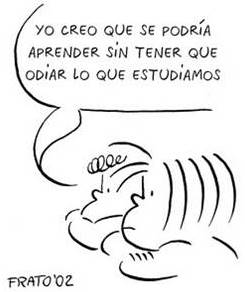 35
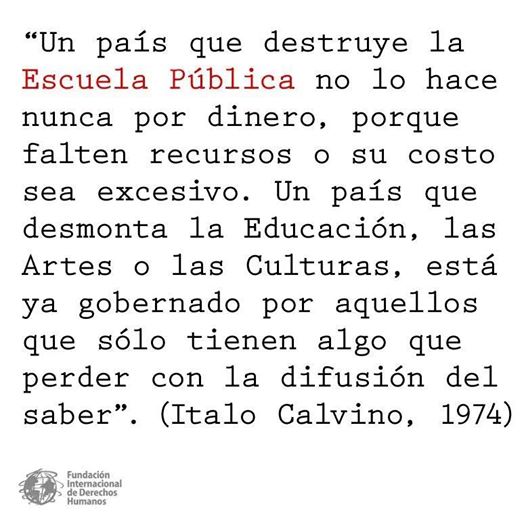 36
¿Y si nos resistimos?
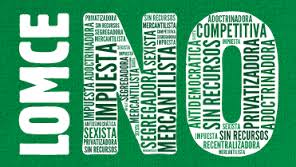 37
DOS PROPUESTAS
38
Banco de libros
39
Carta de Compromiso Democrático
40
Carta de Compromiso Democrático
41
Únete a la Marea Verde
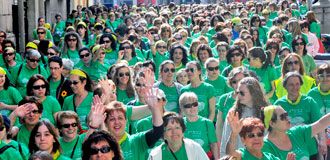 GRACIAS POR DEFENDER TU ESCUELA PÚBLICA
42